Ціноутворення в бізнесі
Чкан А.С
Ціноутворення
процес формування ціни на товари, послуги і системи цін загалом
Ціна
грошове вираження вартості товару або послуги, економічна категорія для визначення затраченої на виробництво товару (послуг) суспільної праці
Цінова політика
комплекс заходів щодо визначення цін, цінової стратегії і тактики, умов оплати, варіювання цінами залежно від позиції на ринку, стратегічних і тактичних цілей фірми
Процес формування ціни
1 – постановка задач ціноутворення;
2 –  визначення попиту;
3 – оцінка витрат виробництва;
4 – проведення аналізу цін і товарів конкурентів;
5 – вибір методу встановлення цін;
6 – визначення остаточної ціни і правил її майбутніх змін
Задачі ціноутворення:
максимізація поточної прибутковості;
завоювання лідерства на ринку за ринковою часткою;
завоювання лідерства за показниками якості.
Основні цілі ціноутворення можна поділити на три основні групи
1) цілі, орієнтовані на прибуток:
     - максимізація прибутку; 		- отримання цільового прибутку;
     - досягнення заданого доходу від інвестицій;

2) цілі, орієнтовані на збут:
     - максимізація виручки;     		- збільшення частки ринку;

3) цілі, пов’язані з конкуренцією:
     - стабілізація цін;                                - позиціонування товару 
                                                                     відносно конкурентів.
Рmin - рівень витрат підприємства
Рmax – рівень споживчого попиту
Р= – рівноважна ціна
Q
S
P=
D
P
Методи ціноутворення
1) Середні витрати + прибуток
2) Розрахунок ціни на основі аналізу беззбитковості і забезпечення цільового прибутку. 
3) Встановлення ціни на основі цінності товару, що відчувається 
4) Встановлення ціни на основі рівня поточної ціни.
5) Встановлення ціни з орієнтацією на цінові точки – максимізацію прибутку
6) Встановлення ціни на основі закритих торгів
Середні витрати + прибуток
Завдання 1. 
Розрахувати роздрібну ціну виробу що виготовляє підприємець Петренко І. І. за умови, що собівартість виробу, що виготовляє підприємець Петренко І. І., становить 6 грн. Планова рентабельність реалізації – 35%. ПДВ – 20% Торгівельна націнка магазину, де буде продаватися виріб – 30 % .
Рішення:
Оптова ціна виробу буде дорівнювати 
6 + 6*0,35 = 8,10 грн. 
Ціна виробу з податком на додану вартість за ставки податку 20 % дорівнюватиме 
8,10 + 8,10*0,2 = 9,72 грн. 
Роздрібна ціна виробу з урахуванням торгівельної націнки 30 %
9,72 + 9,72 * 0,3 = 12,64 грн. 

Відповідь: 12,64 грн.
аналіз беззбитковості(Break-Even Point)
Обсяг або рівень операцій, при якому сукупний дохід дорівнює сукупним витратам, тобто це точка нульового прибутку або нульових збитків
Завдання 2
Уявіть, що отримали у спадок автостанцію для мийки машин з величиною постійних витрат 50 тис. грн. на рік і змінних витрат – 18 грн. за одну вимиту машину. Припустимо, що водії готові платити 20 грн. за вимиту машину. 
Визначте межу беззбитковості заданої ціни.
Завдання 3
Підприємство виготовляє і продає за рік 30 тис. виробів по ціні 70 грн. Змінні витрати становлять 50 грн., річні постійні витрати – 300 тис.грн. 
Скільки треба виготовляти і продавати виробів, щоб за даних умов одержати 400 тис.грн. прибутку за рік?
Цінність
будь-яке матеріальне або ідеальне явище, яке має значення для людини чи суспільства, заради якого вона діє, витрачає сили, час, гроші, здоров’я тощо, заради якого вона живе. 
Це те, що особливо важливо для людини
Беручи за основу суб’єктивну оцінку покупцем цінності товару, ураховують іще такі три моменти:
1) ціна є платою за задоволення якихось функціональних потреб
Ціна = Задоволення

2) головне джерело задоволення потреб є не cтільки сам товар, а саме його ціна
Ціна = Якість
Pmax– престижні товари, символ якості чи унікальності (антикваріат, живопис, різні «престижні» товари)
Pmin– nовари повсякденного попиту, стандартизована продукція

3) коли ціна - не головне для споживача товару
Завдання 4
Підприємство-монополіст ПАТ «Аіст» прагне визначити обсяг виробництва та ціну реалізації своєї продукції, які забезпечували б йому максимальний прибуток. У табл. наведені дані, що характеризують заплановані на наступний рік обсяг продажу і затрати на виробництво товару. 
	На підставі даних визначте: 
	1. Валову виручку та прибуток від збуту продукції 	2. На основі зіставлення валових показників обчисліть ціну та обсяг реалізації, що дає змогу підприємству максимізувати прибуток.
Рішення
Завдання 5
За результатами прогнозування попиту на ринку побутової техніки підготовленого відділом маркетингу фірми «ПОБУТТЕХНІКА», вирішено було вийти на сегмент споживачів, які віддають перевагу не електричним, а ручним побутовим приладам для приготування їжі. Це – новий для фірми сегмент. Проте, як свідчить аналіз ринку, може бути цілком прибутковим. Отже, рішення керівництва фірми щодо освоєння сегмента було позитивним.
	За три місяці з’явився і результат спільної роботи конструкторів та маркетологів, первісток «ручної техніки» - універсальна овочерізка.
	Стратегією позиціювання передбачалося, що новий товар займе місце серед товарів високої якості, які реалізуються за високими цінами – стратегія преміальних витрат.
	Яку ціну в сегменті дорогих товарів такого типу повинна призначити фірма, якщо попит оцінюється в 2000 одиниць, а результати опитування споживачів щодо визначення максимальної ціни, за яку вони згодні придбати подібний товар наведено в табл.
	За результатами опитування відомо також, що максимальну ціну в розмірі 550 грош.од. за універсальну овочерізку вважають прийнятною 30% респондентів.
Стратегії ціноутворення залежно від стадії життєвого циклу продукції
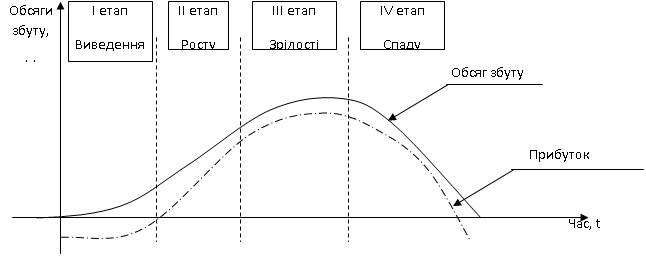 Графік ЖЦТ і прибутковості товарів
Стадія впровадження нового виду продукції
Стратегія інтенсивного зростання («зняття вершків»)
Стратегія вибіркового проникнення
Стратегія широкого проникнення
Стратегія пасивного маркетингу
Стратегія інтенсивного (активного) маркетингу (“зняття вершків”)
встановлюється висока ціна і витрачається багато засобів на стимулювання збуту. 
Ця стратегія вигідна за умов, коли споживачі не інформовані про продукцію або готові платити за неї значні кошти, необхідно протидіяти конкуренції.
Polaroid Land Camera Model 95
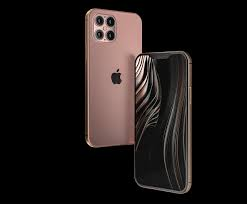 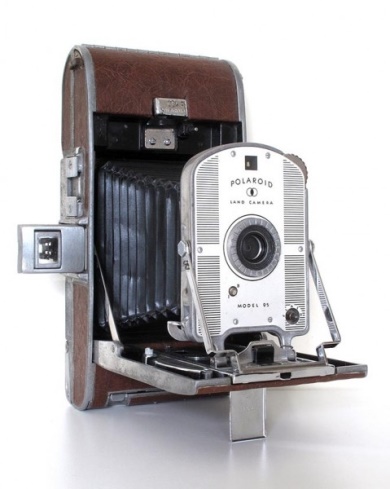 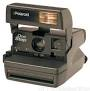 Р= $ 90
(1948 р.)
iPhone 12 (5,4 дюйма) 256 ГБ – $849
iPhone 12 Pro Max (6,7 дюйма): 256 ГБ – $1249, 512 ГБ – $1449.:
Стратегія вибіркового проникнення
висока ціна при незначному стимулюванні збуту. Використовується, коли місткість ринку невелика, продукція відома більшості споживачів, вони готові платити за неї значні кошти і конкуренція незначна.
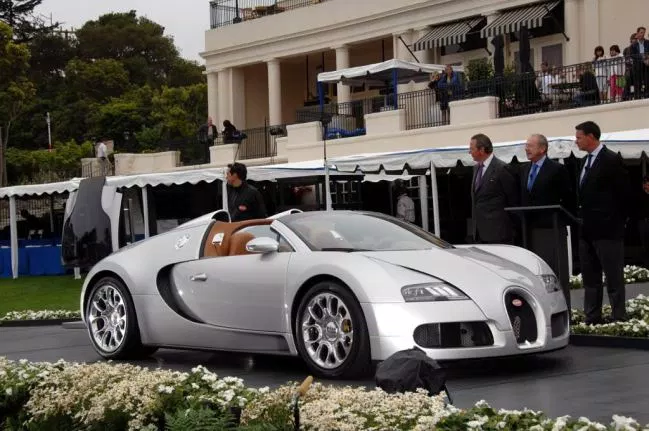 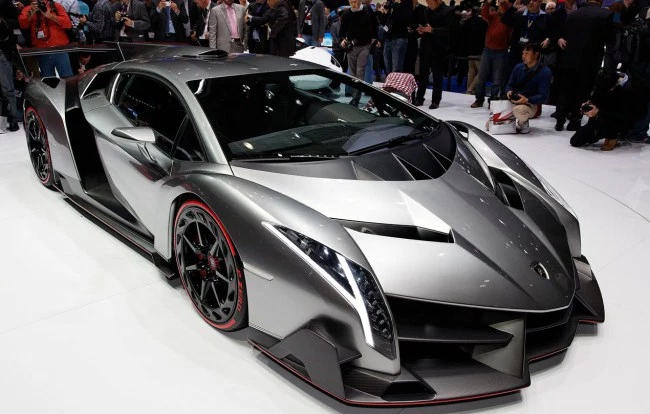 Bugatti Veyron Super Sports 
$2,400,000
Lamborghini Veneno 
$4,500,000
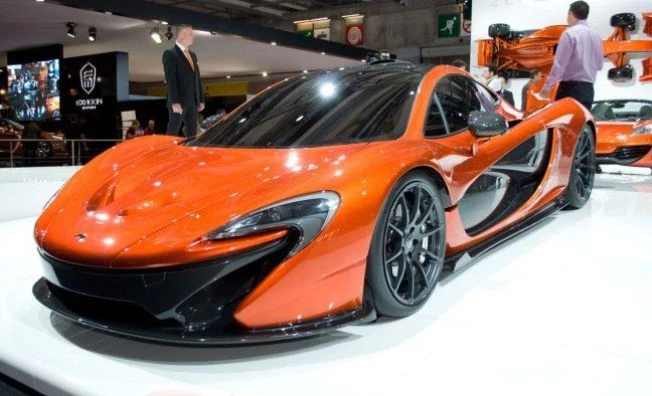 McLaren P1 
$1,350,000
Стратегія широкого проникнення
ціна встановлюється низькою, а витрати на маркетинг є значними. 
Маркетингова мета - захоплення масового ринку.
Типові умови застосування:
- покупець - масовий з низьким або середнім доходом, чутливий до ціни, попит за якістю малоеластічен; товар - широкого споживання, впізнаваний, що не має замінників (умови, що забезпечують можливість подальшого підвищення цін);
- фірма - має виробничі потужності, здатні задовольнити підвищений (з-за низьких цін) попит, потужна фірма, яка має досвід та можливість впоратися з проблемою підвищення цін
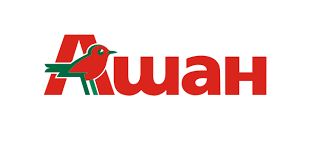 Франція
«Ашан збиває ціни»
Україна
«Удар по цінами»
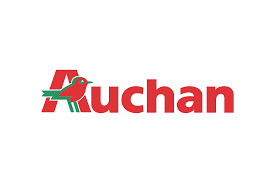 концепція – «Гіпермаркет-дискаунтер»
найнижчі ціни на весь асортимент магазину
Стадія насичення
Орієнтація на попит – ціни встановлюються відповідно до постійних змін попиту, що існує на ринку. В даному випадку можливий результат існування “цінової” дискримінації, коли один і той самий товар одночасно реалізується за декількома цінами відповідно до місця і часу продажу, залежно від категорії споживачів тощо;
Орієнтація на середні ринкові ціни продукції даного роду (галузеві) – характерний для виробництва продукції на слабо монополізованих товарних ринках;
Орієнтація на цінового лідера – використовується на ринках, де домінують декілька підприємств (3 – 5), одне з яких є лідером по встановленню ціни, адже має найбільшу ринкову частку.
Ціни в межах товарного асортименту
встановлення цін на товари-імітатори;
встановлення цін в рамках товарної номенклатури (ціни на обов’язкові товари, на додаткові товари, в рамках товарного асортименту);
встановлення цін за географічним принципом (єдина ціна із врахуванням витрат на доставку, зональні ціни, відповідно до базисного пункту, з прийняттям на себе витрат не доставку);
встановлення цін зі знижками (за оплату готівкою, за кількість товару, що купується, функціональні знижки, сезонні знижки);
встановлення цін з метою стимулювання збуту (тимчасові ціни, що спонукають купити товар в певний період часу;
встановлення цін в рамках товарної номенклатури
ціни на обов’язкові товари
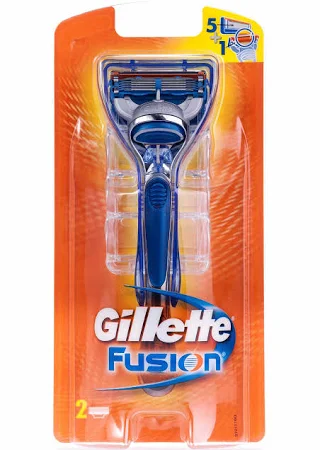 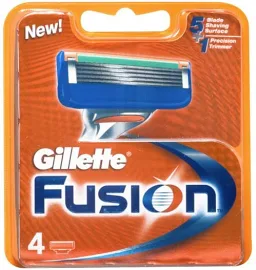 Сменные кассеты для бритья Gillette Fusion (4 шт.)
434 грн.
Бритва с 1 сменной кассетой
309 грн.
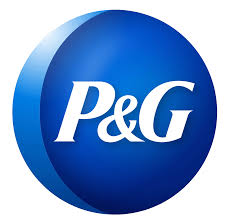 встановлення цін в рамках товарної номенклатури
в рамках товарного асортименту
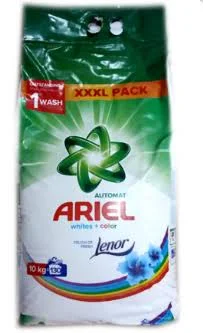 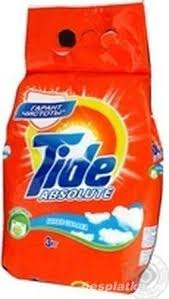 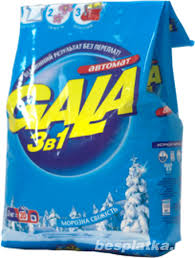 349 грн.
275 грн.
200 грн.
встановлення цін за географічним принципом
єдина ціна
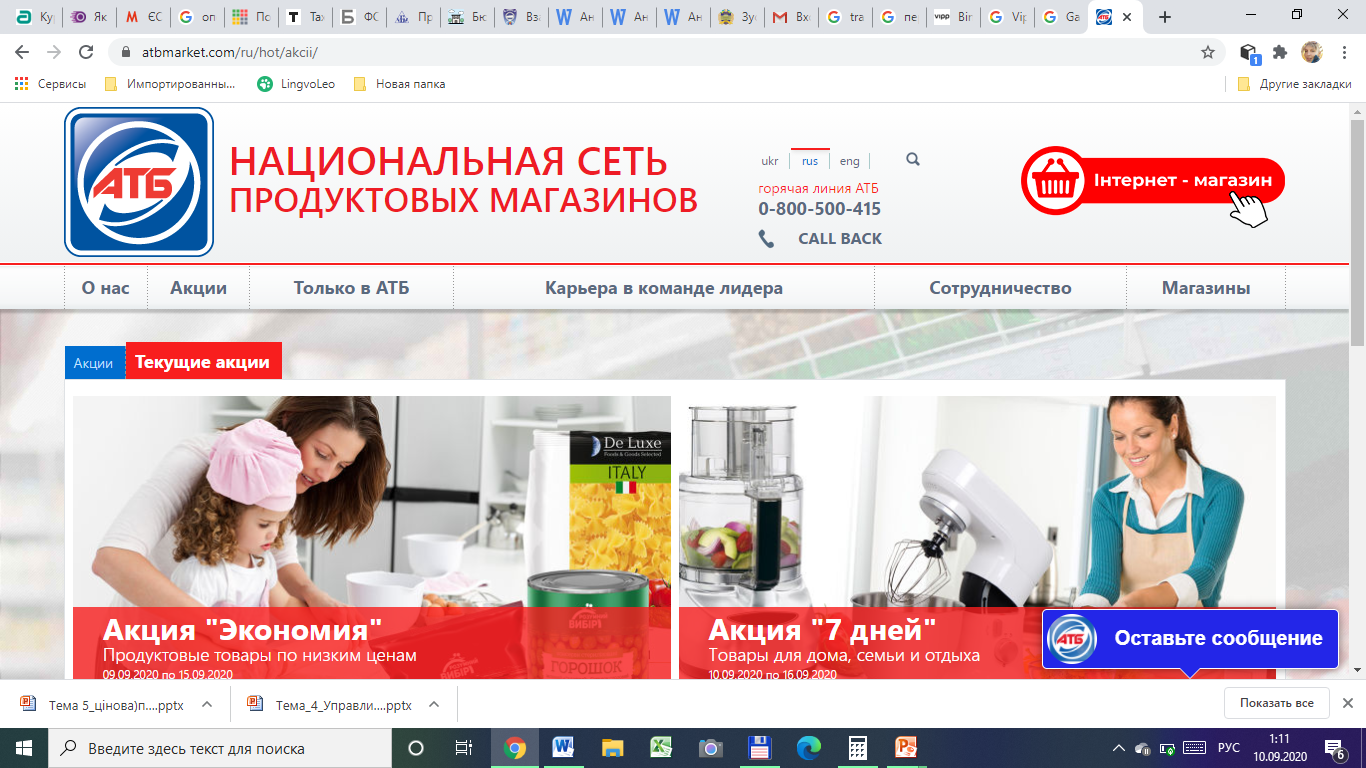 встановлення цін зі знижками
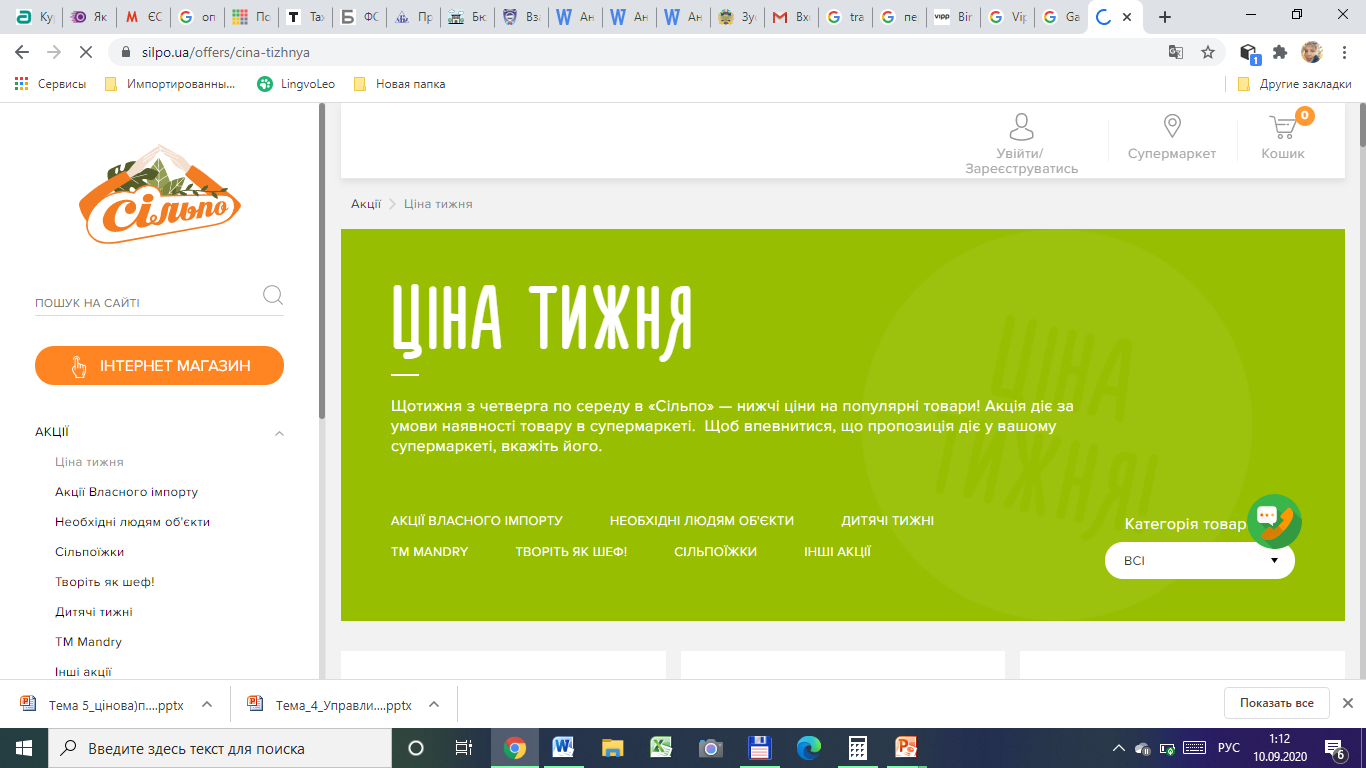